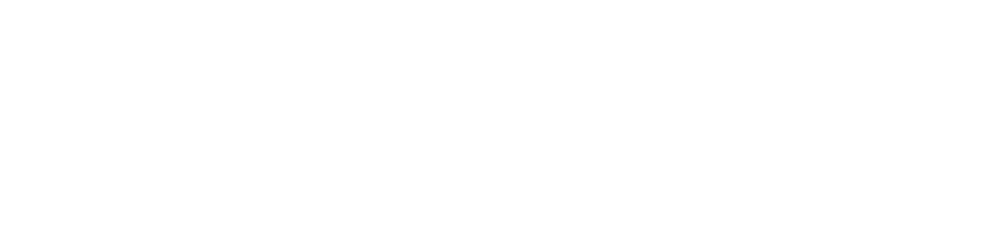 Sunday Evening
James 2:14-26
Joshua Tapp
True Words Baptist Church – 1377 S. 20th St. Louisville, KY – TrueWordsBaptist.org
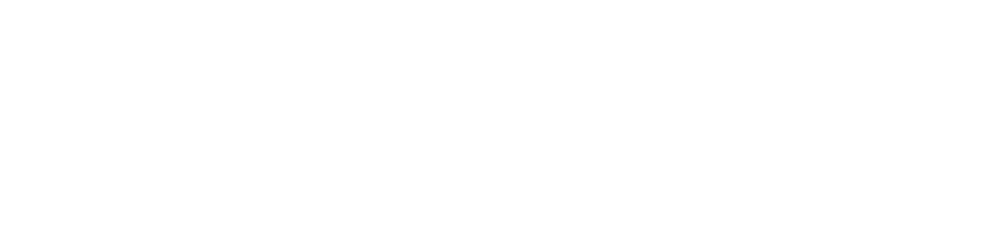 Title of the Sermon
Part 2: Faith Without Works is Dead
True Words Baptist Church – 1377 S. 20th St. Louisville, KY – TrueWordsBaptist.org
James 2:14  What doth it profit, my brethren, though a man say he hath faith, and have not works? can faith save him?
John 6:47  Verily, verily, I say unto you, He that believeth on me hath everlasting life.
Acts 16:30-31  And brought them out, and said, Sirs, what must I do to be saved?  31 And they said, Believe on the Lord Jesus Christ, and thou shalt be saved, and thy house.
John 5:24  Verily, verily, I say unto you, He that heareth my word, and believeth on him that sent me, hath everlasting life, and shall not come into condemnation; but is passed from death unto life.
Psalm 116:13  I will take the cup of salvation, and call upon the name of the LORD.
Romans 10:13-14  For whosoever shall call upon the name of the Lord shall be saved.  14 How then shall they call on him in whom they have not believed? and how shall they believe in him of whom they have not heard? and how shall they hear without a preacher?
Genesis 15:6  And he believed in the LORD; and he counted it to him for righteousness.
Romans 4:3-5  For what saith the scripture? Abraham believed God, and it was counted unto him for righteousness.  4 Now to him that worketh is the reward not reckoned of grace, but of debt.  5 But to him that worketh not, but believeth on him that justifieth the ungodly, his faith is counted for righteousness.
Romans 4:20-22  He staggered not at the promise of God through unbelief; but was strong in faith, giving glory to God;  21 And being fully persuaded that, what he had promised, he was able also to perform.  22 And therefore it was imputed to him for righteousness.
James 2:14  What doth it profit, my brethren, though a man say he hath faith, and have not works? can faith save him?
James 2:15-17  If a brother or sister be naked, and destitute of daily food,  16 And one of you say unto them, Depart in peace, be ye warmed and filled; notwithstanding ye give them not those things which are needful to the body; what doth it profit?  17 Even so faith, if it hath not works, is dead, being alone.
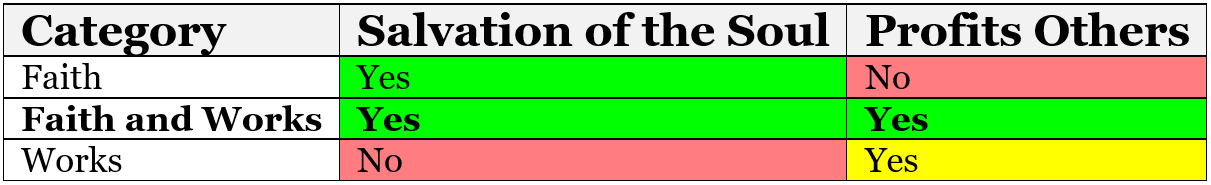 James 2:18  Yea, a man may say, Thou hast faith, and I have works: shew me thy faith without thy works, and I will shew thee my faith by my works.
James 2:19  Thou believest that there is one God; thou doest well: the devils also believe, and tremble.
James 2:20  But wilt thou know, O vain man, that faith without works is dead?
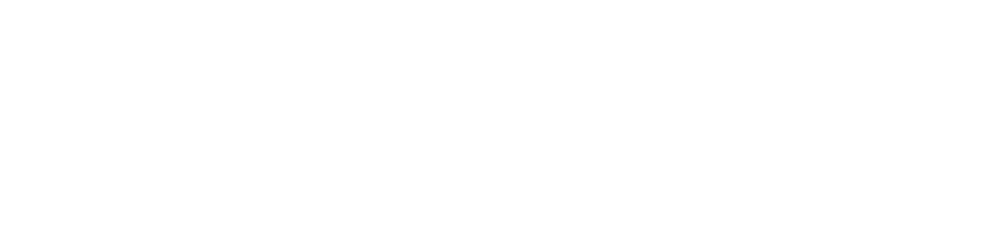 Visit Us:

TrueWordsBaptist.org
True Words Baptist Church – 1377 S. 20th St. Louisville, KY – TrueWordsBaptist.org